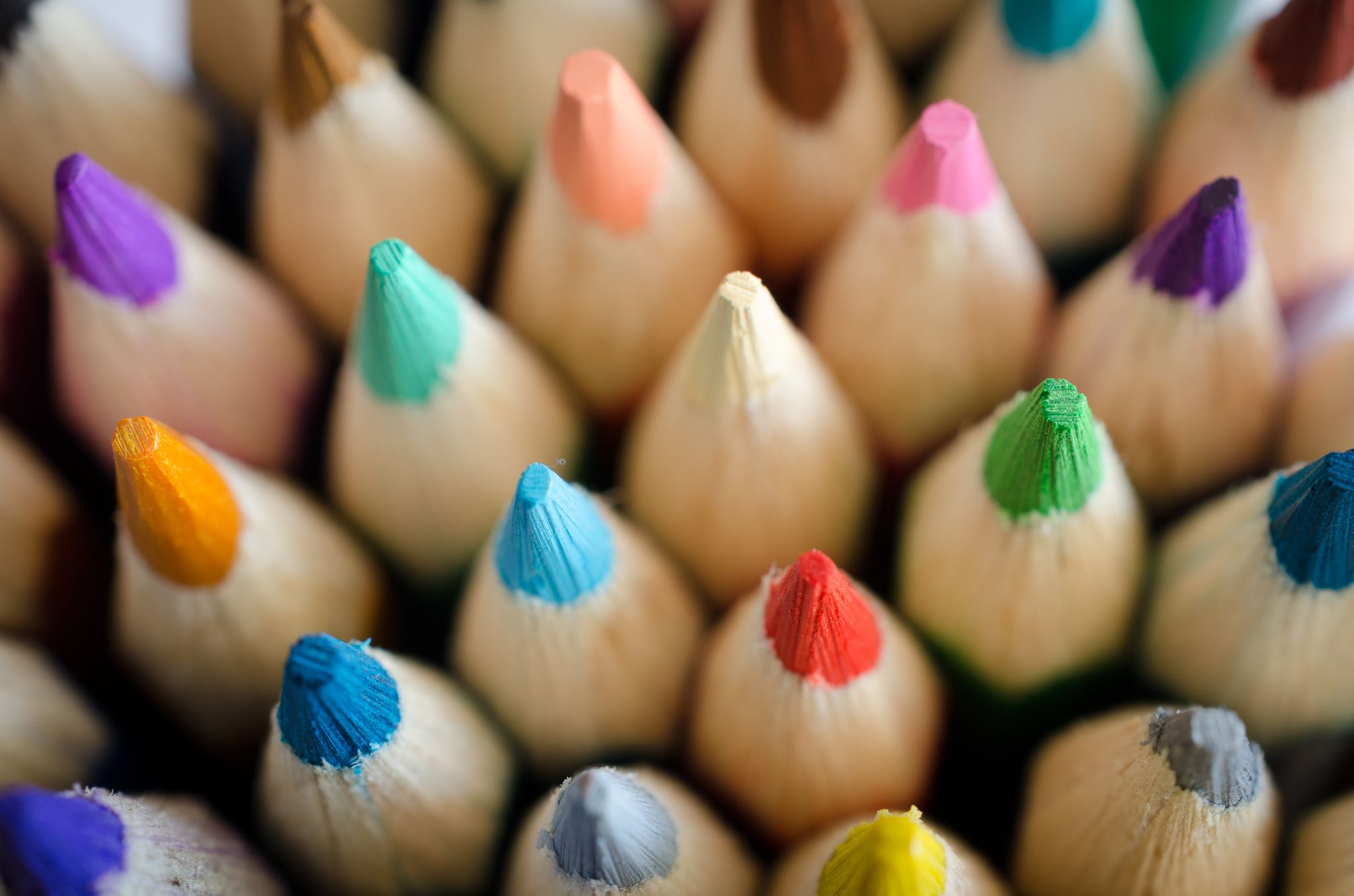 Biesbroek’s Class 1/2
Monday, June 15, 2020
Table of contents
Morning message
Hello Kiddos,
Happy Monday! Last Monday of the school year! I hope you had a great weekend. We will continue to look at ending blends in our reading today by finding words ending with ‘ng’, we will then read How I Became a Pirate and make a prediction, we will continue our review in Math and take a look back at addition.
Happy Learning,
Mrs. Biesbroek
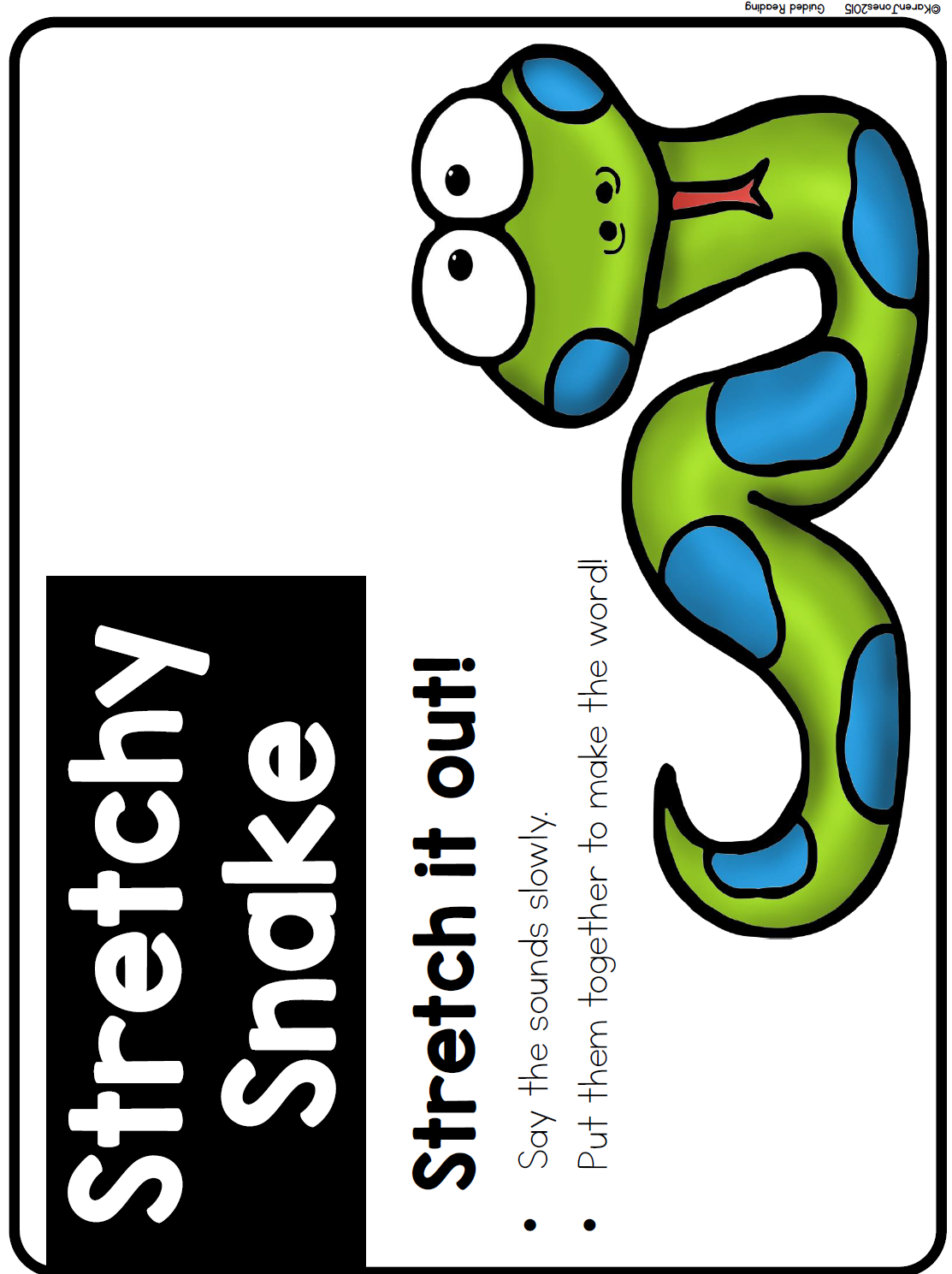 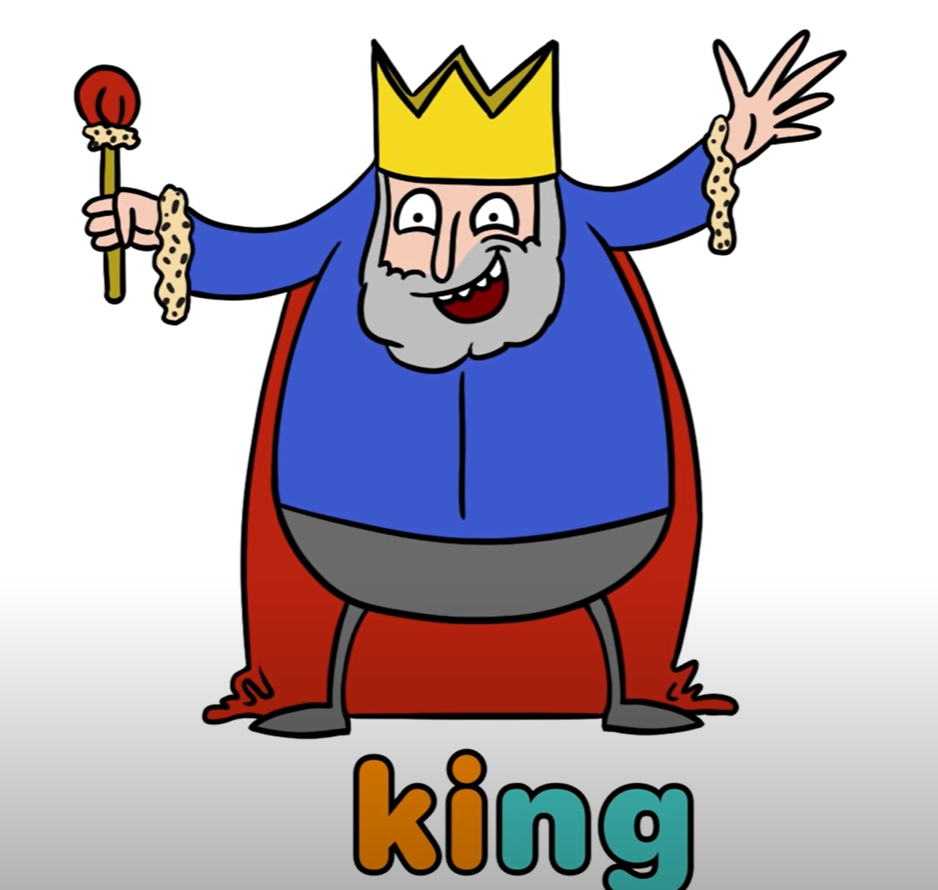 Reading
Step 1
Click and watch the video.
Step 2
Read a book from home or on RAZ kids.
Find any words that end in ‘ng' in your book. Remember if you get to a tricky word – stretch out each sounds using ‘Stretchy Snake’.
Step 3
Share the words you found with a parent or share it with Mrs. Biesbroek in an email.
I can apply a variety of strategies to help solve words.
Writing
Step 1
Click the video to listen to Mrs. Biesbroek read How I Became a Pirate. Today we will be making a prediction. 
Step 2
Watch until Mrs. Biesbroek says PAUSE. Jeremy Jacobs said he wanted to be a pirate forever. Will he change his mind?
Open a Word Document and title it “Pirate – Prediction” and add your prediction.
Step 3
Continue the video and see if your prediction was correct.
Write down if you were correct or if you were surprised. What actually happened in the story?
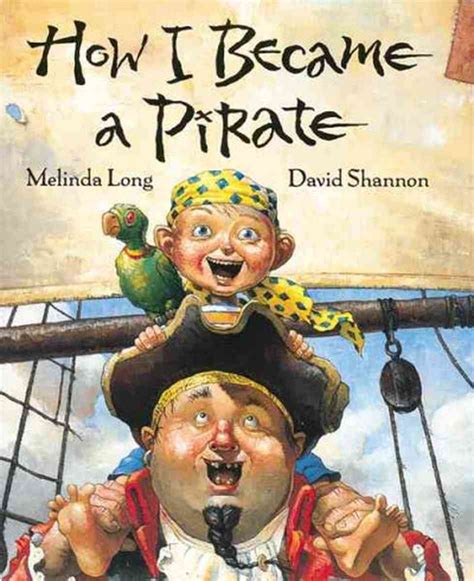 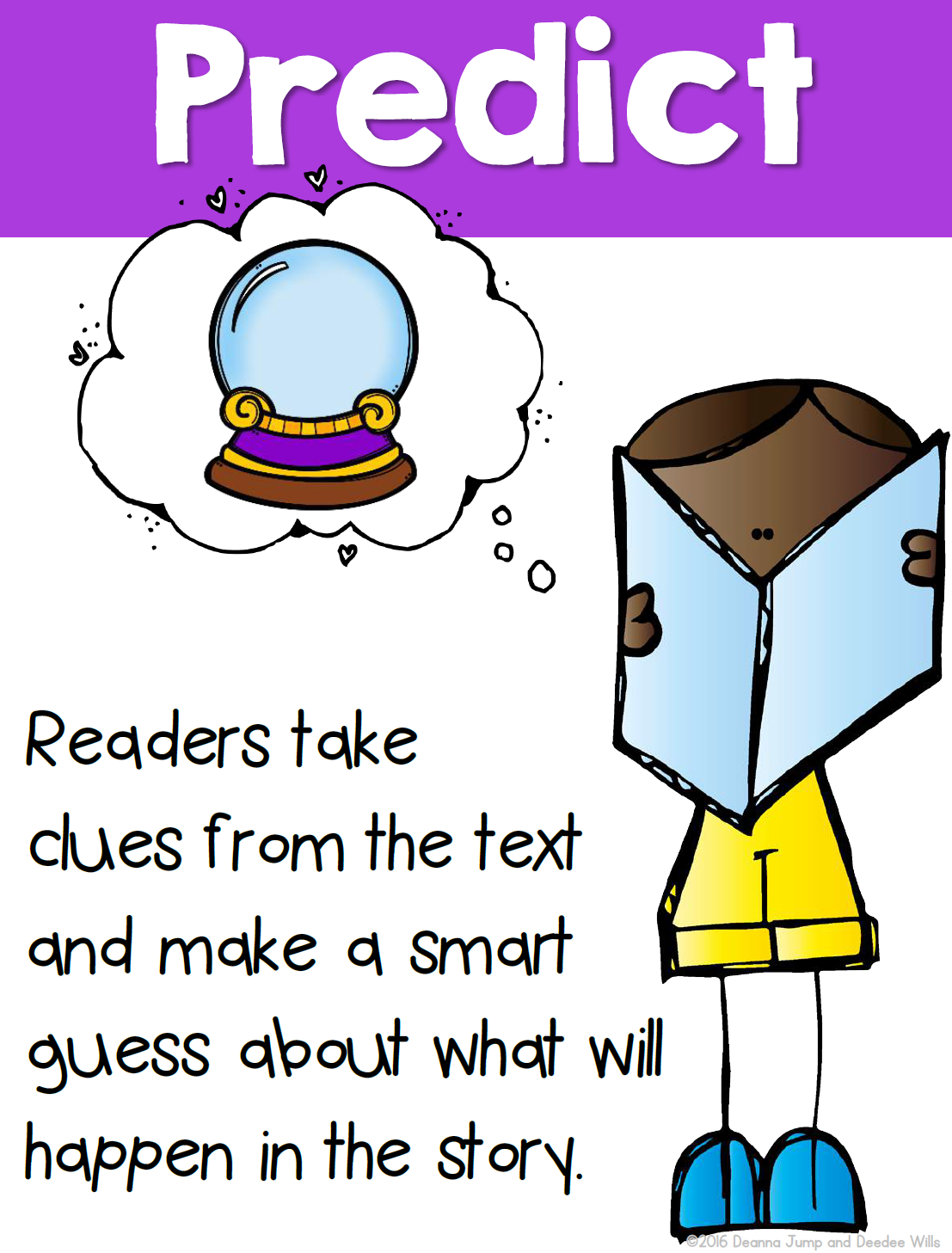 I can make predictions to draw conclusions of a story.
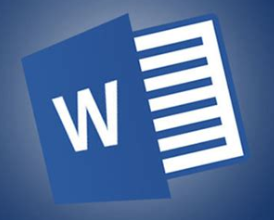 Math
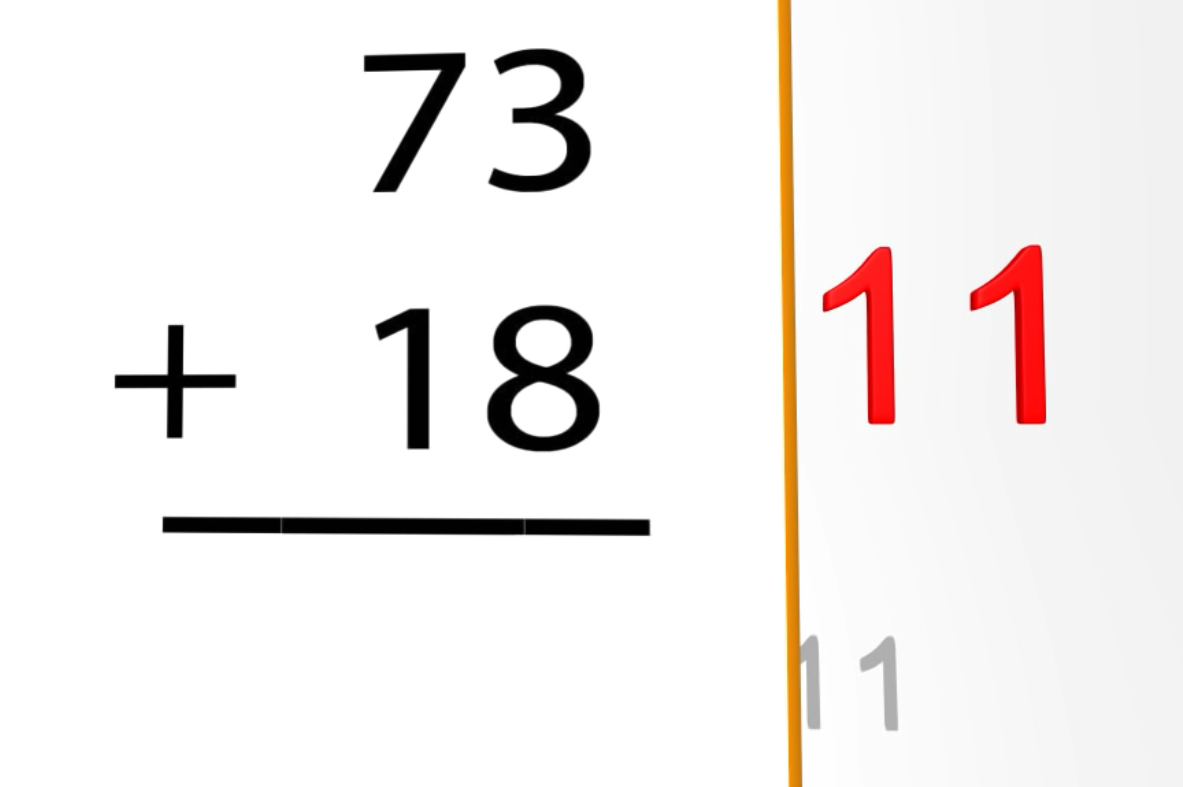 Step 1
Click the video for a review on addition.
Step 2
Choose the correct missing number.
Choose the correct number to answer the question.
Step 3
Make the sum using the numbers.
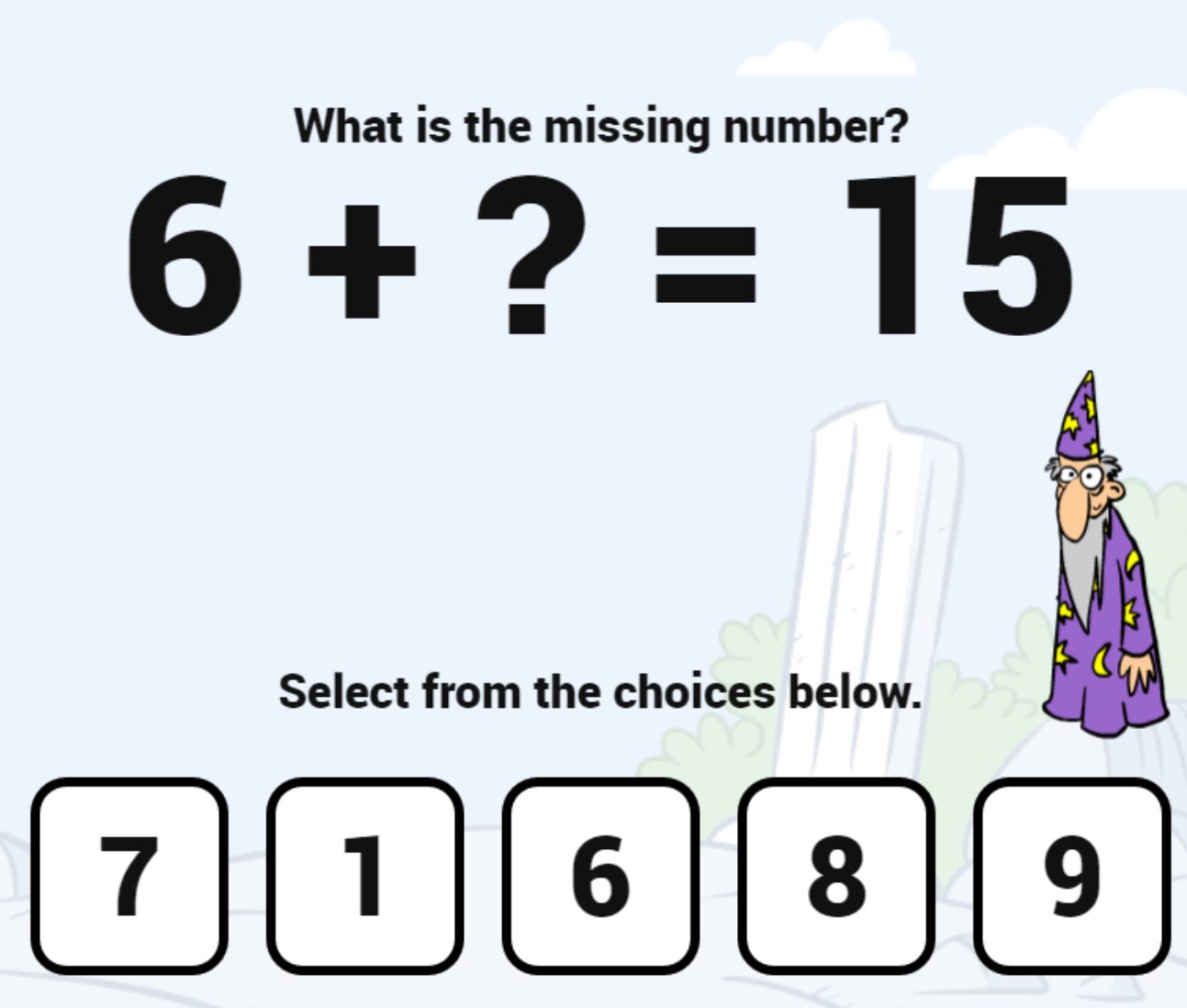 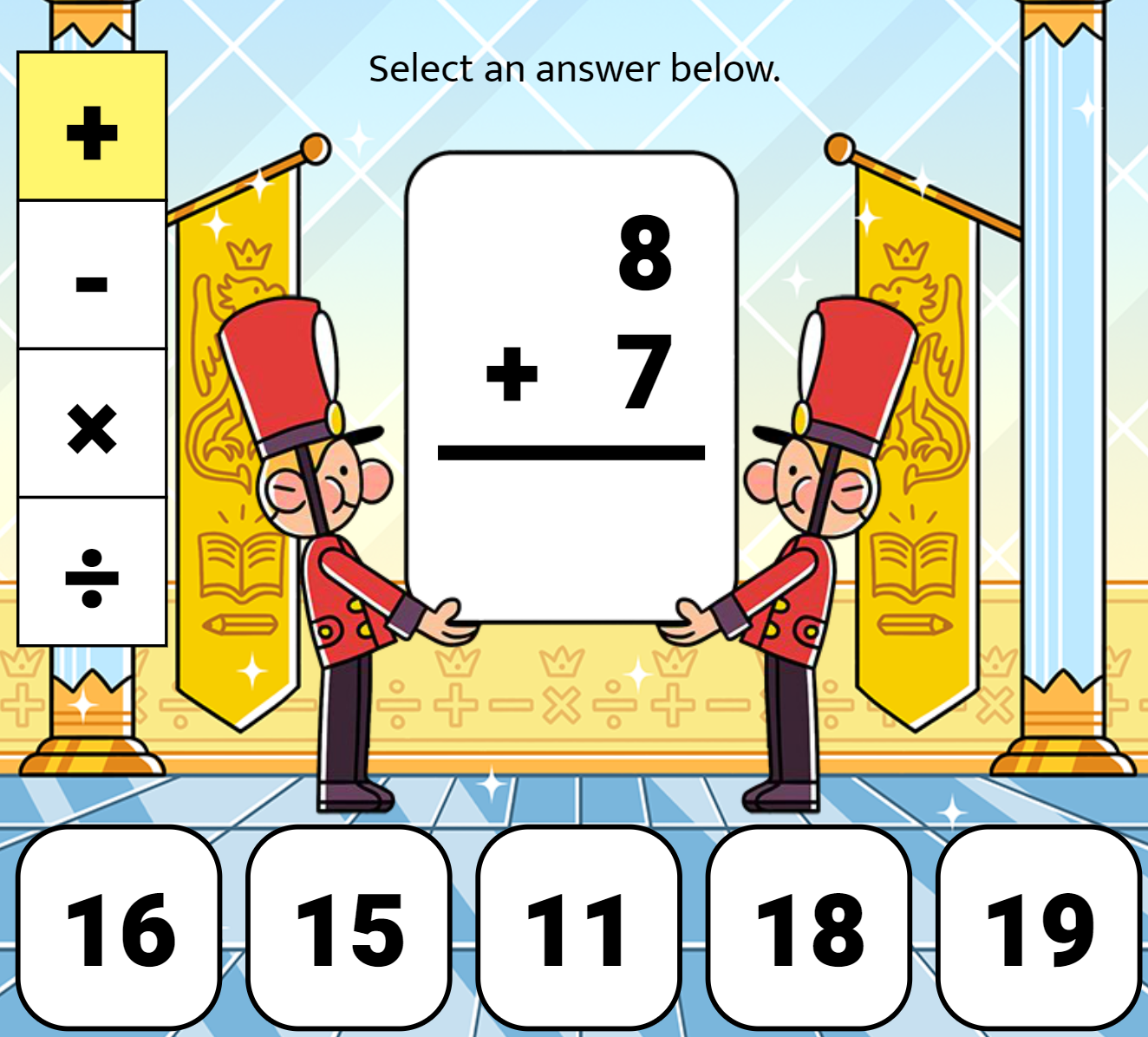 I can demonstrate an understanding of addition.
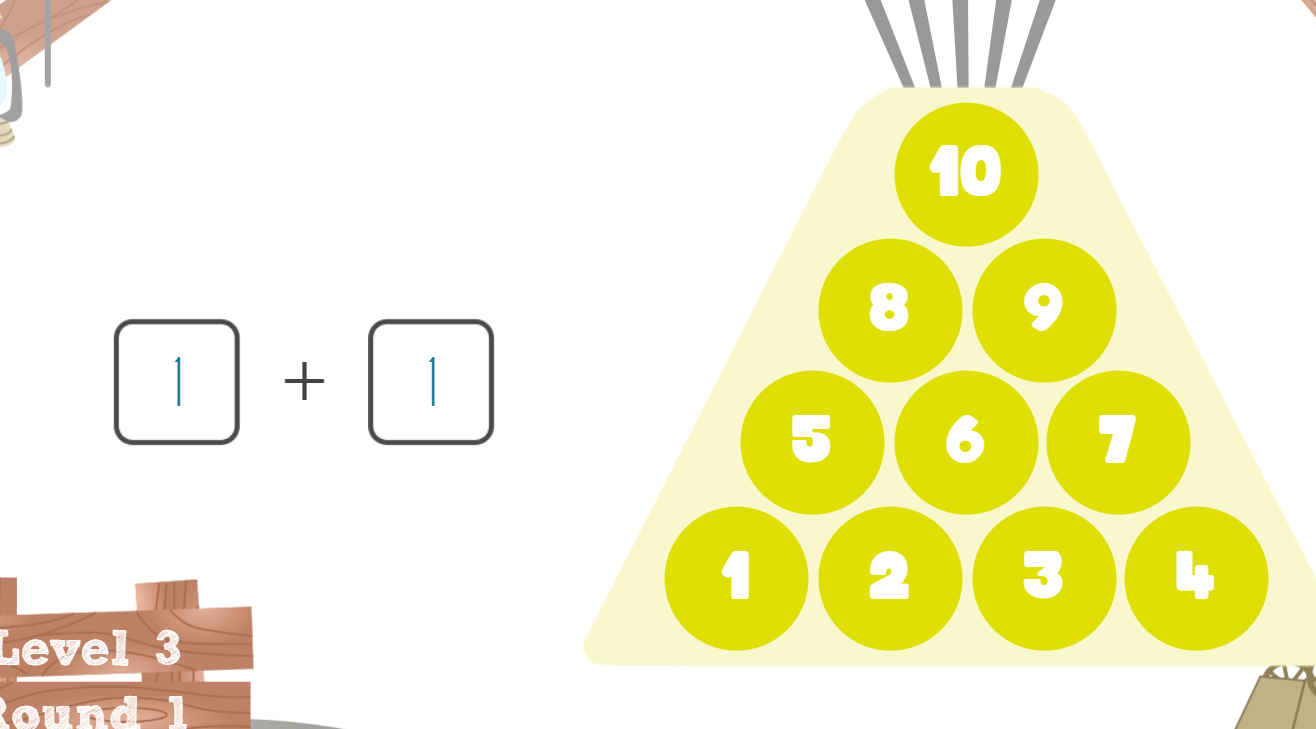 DAILY PHYSICAL ACTIVITY
Choose one (or more) activities for your DPA.
GoNoodle
Fresh Start Fitness
Maximo
Calming Down
Mrs. McIntyre DPA
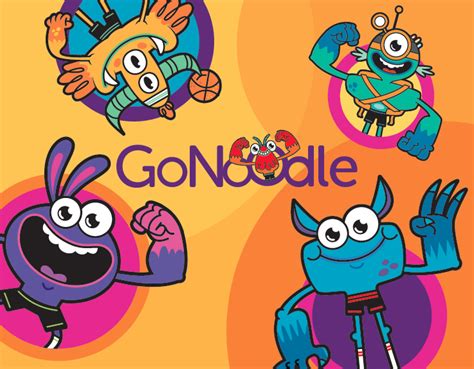